Préservation del’environnement
Présentation animée par 

Dr. Mehaiguene Madjid
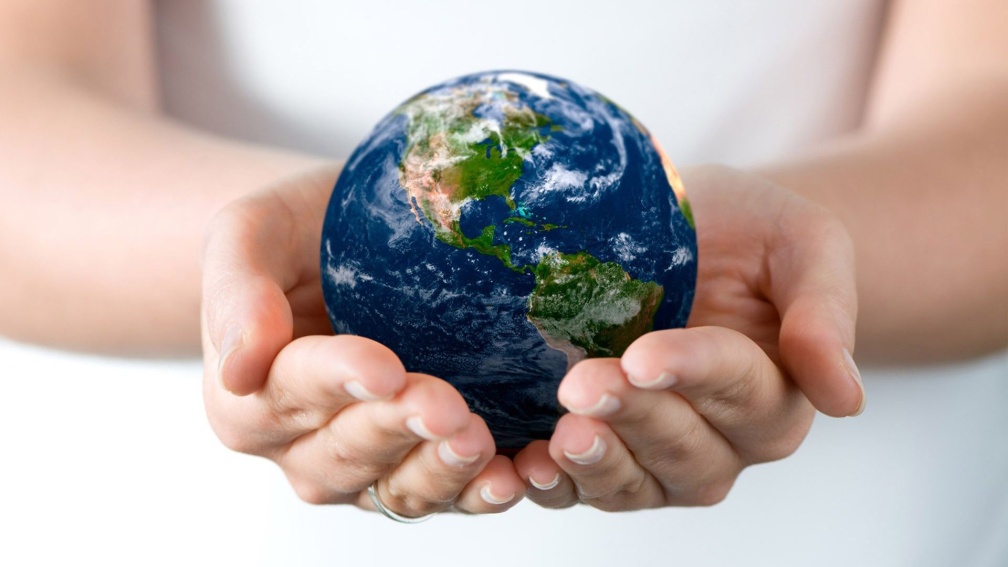 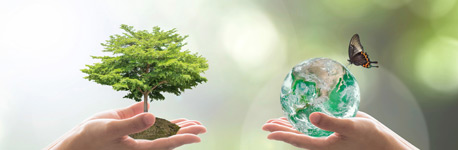 1. Introduction
La pollution est à l’origine de plusieurs problèmes d’ordre écologique, économique, social et climatique. Elle provoque chaque année des dégâts parfois irréversibles à travers la planète. La conscience mondiale sur ces problématiques ne cesse d’augmenter. Des conférences et sommets internationaux sont organisés afin de trouver des solutions, de faire évoluer la législation et de fixer de nouvelles normes. Les scientifiques et chercheurs de différents pays ne cessent de mettre au point des techniques pour réduire la pollution ou d’améliorer les systèmes actuels. Les mécanismes sont d’ordre technique, économique ou juridique.
2
2 . Techniques de réduction de la pollution dans les procédés industriels
Il existe plusieurs stratégies techniques pour réduire la pollution dans les systèmes industriels. Ces méthodes sont basées sur :
- optimisation du procédé industriel : elle inclut toute forme de modifications qui tend à réduire la pollution des systèmes. Ces modifications consistent soit à remplacer totalement un procédé par un autre qui pollue moins, soit à améliorer les systèmes existants.
- changement du carburant utilisé : une grande partie de la pollution est générée par les systèmes de combustion. Il est donc important de substituer les combustibles polluants comme le charbon par des combustibles plus propres comme le biogaz. Ces modifications doivent tenir compte de l’aspect économique autant que de l’aspect écologique,
2 . Techniques de réduction de la pollution dans les procédés industriels
suppression de la pollution : quand le procédé industriel est trop polluant et que les modifications sont couteuses ou impossibles, il est nécessaire de supprimer la source de pollution. Les polluants peuvent aussi être collectés ou captés à la source avant de se répandre dans l’air ou dans la nature,
prévention de la pollution : il s’agit de réduire la pollution à la source, soit par des moyens chimiques ou physiques comme les filtres. Le recyclage est aussi un moyen de prévention très efficace. La pollution qui ne peut ni être captée ni recyclée peut être traitée et transformée après émission, avant de se répandre.

Les techniques principales utilisées actuellement pour réduire la pollution sont les suivantes :
2.1 Incinération thermique
Cette technique permet de détruire les composés organiques volatils COV et les particules en les brulant d’une manière contrôlée à très haute température. Les COV sont oxydés en augmentant leur température jusqu’à l’auto-inflammation en présence d’oxygène. La haute température est maintenue pendant une durée de temps suffisante pour n’obtenir à la fin que du dioxyde de carbone et de l’eau. L’incinération thermique montre une grande efficacité qui est de l’ordre de 99,9%. L’un des gros avantages de cette méthode est que la chaleur produite par l’incinération peut être récupérée et réutilisée dans d’autres circuits qui nécessitent de l’énergie thermique. Le tableau 5.1 montre le rendement de l’incinération selon les procédés industriels.
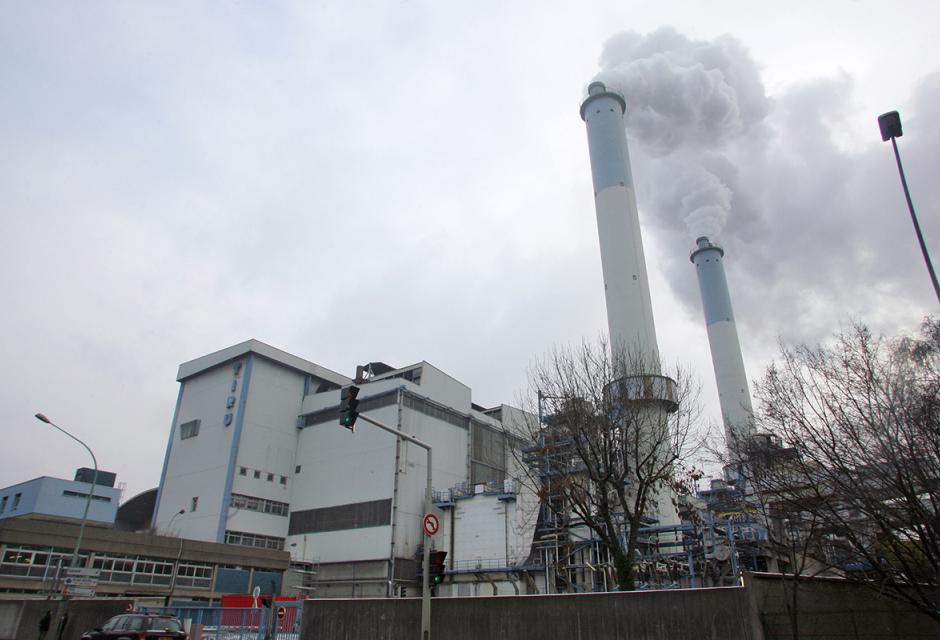 2.1 Incinération thermique
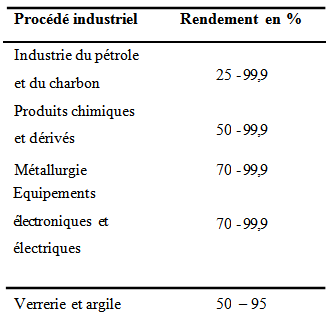 2.2 Incinération catalytique
Les incinérateurs catalytiques ont le même principe de fonctionnement que les incinérateurs thermiques, mais la différence principale est que le polluant après combustion, passe par un lit catalytique qui augmente le rendement de la réaction d’oxydation et cela à une température plus basse que celle des incinérateurs thermiques. Les incinérateurs catalytiques sont parfois de petite taille, comme ceux utilisés dans les automobiles sous forme de pots catalytiques.
Les catalyseurs utilisés pour réduire les COV sont constitués de platine et de palladium. Les autres sont en oxydes métalliques, utilisés pour les gaz contenant des composés chlorés.
Les particules ont un effet de désactivation sur les catalyseurs car elles forment avec le temps une couche qui les sépare du flux à oxyder.
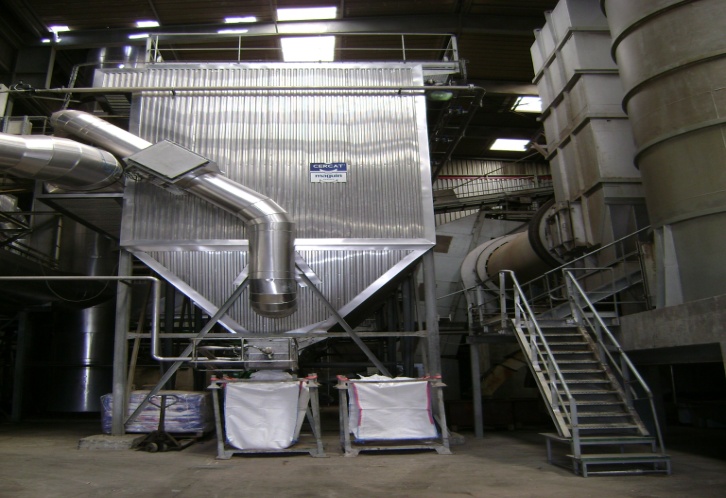 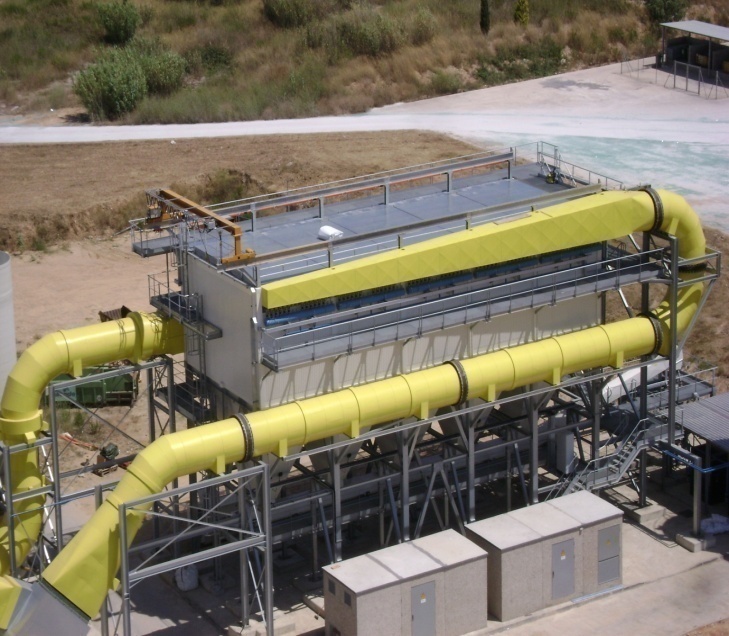 2.3 Utilisation des Torches
L’utilisation des torches est le dernier recours pour éliminer les gaz d’hydrocarbures qui ne sont pas ou sont peu recyclables et qui ne peuvent pas être réutilisés comme combustibles. Ce procédé est utilisé dans l’industrie pétrochimique, dans les raffineries de pétrole, pour éliminer les COV légers qui ont un pouvoir calorifique élevé.
La combustion des gaz de fait dans des torches, qui sont des brûleurs à l’air libre. Ces systèmes sont économiques et ne nécessitent pas un surplus de carburant pour aider la combustion à s’accomplir. Ils sont aussi utilisés pour contrôler les émissions non régulières, accidentelles et fluctuantes. Cependant, les torches produisent beaucoup de bruit, de fumées, de chaleur qui est gaspillée et de rayonnement. Elles sont d’importantes sources de NOx, SOx et CO. Elles ne traitent pas les gaz qui contiennent des halogènes. La tendance actuelle dans l’industrie est de les éliminer.
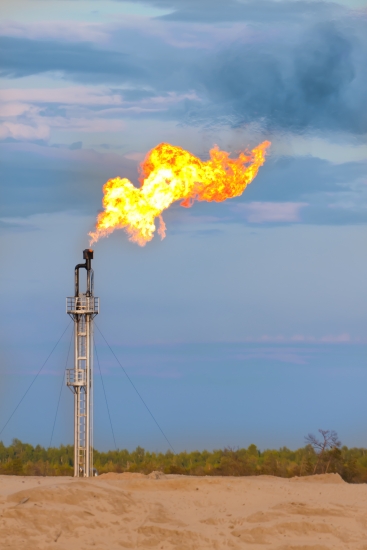 2.4 Adsorption
L’adsorption fait partie des premières techniques utilisées pour combattre la pollution. Elle est utilisée pour les sources qui émettent un taux élevé de particules et de COV. En plus, elle permet la réutilisation des COV.
Dans ce procédé, le polluant est absorbé par des granulés ou des cristaux de matières adsorbantes. L’adsorption ne se fait pas chimiquement mais les polluants sont physiquement retenus et peuvent ensuite être dégagés par la chaleur ou le vide. Le charbon actif est souvent utilisé comme adsorbant. L’adsorption par charbon actif peut être :
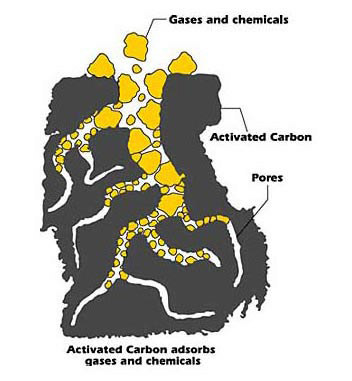 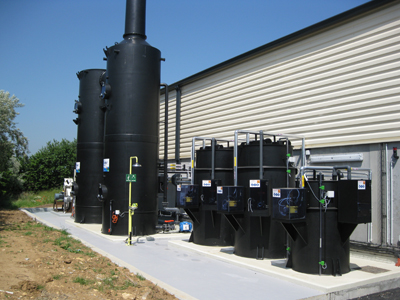 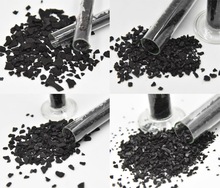 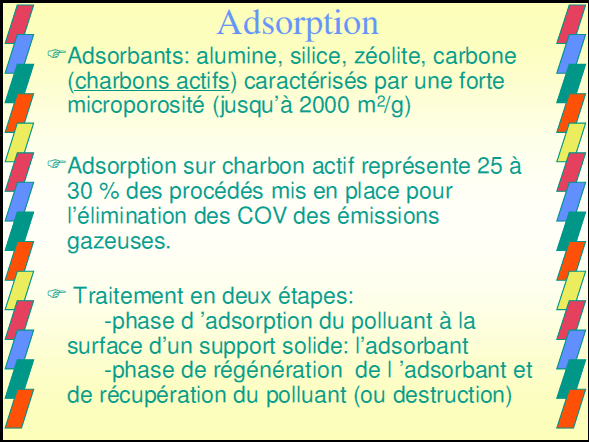 2.4 Adsorption
régénérative : le procédé contient plus d’un lit de carbone : le premier est utilisé pour retirer la matière polluante, les autres pour nettoyer et préparer les COV à un usage ultérieur (recyclage ou destruction). Cette technique est efficace quand le taux d’émissions est très élevé,
non-régénérative : un seul lit de charbon actif absorbe les substances polluantes. Il est changé dès qu’il devient saturé. Cette technique utilisée pour les taux de pollution peu élevés est pratiquement abandonnée car elle génère un problème de déchets.
2.5 Absorption
C’est un procédé qui permet d’éliminer les polluants gazeux par dissolution dans un liquide qui est généralement de l’eau. Quand le flux gazeux passe par le liquide absorbant, il s’y dissout en formant une solution. Ce procédé est utilisé pour les polluants qui contiennent une quantité élevée de composés organiques.
Les gaz pollués sont introduits dans une colonne où l’eau est en contre-courant pour que le mélange se fasse mieux. Le rendement de ces dispositifs avoisine 95%.
Le principal inconvénient de cette technique est qu’elle produit une grande quantité d’eau chargée de polluants et transforme ainsi la pollution de l’air en pollution de l’eau.
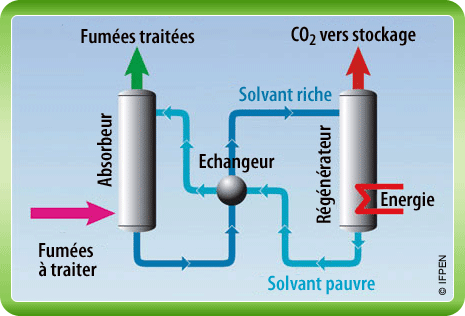 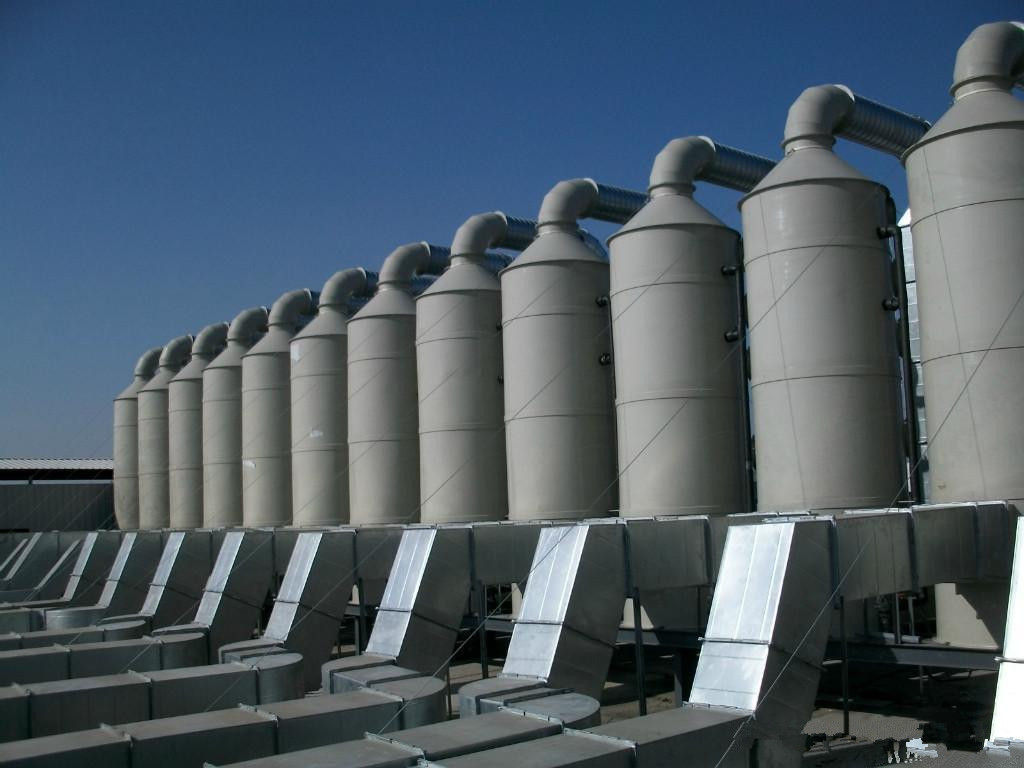 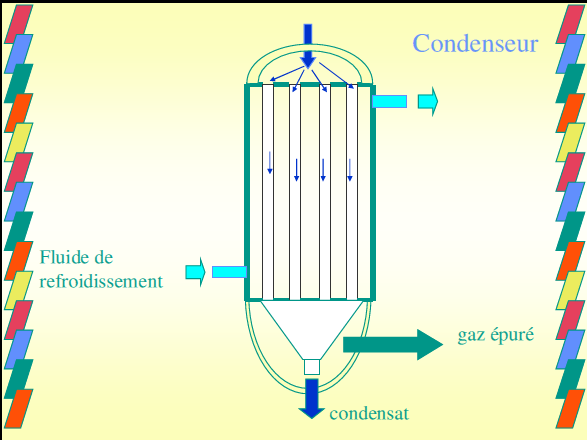 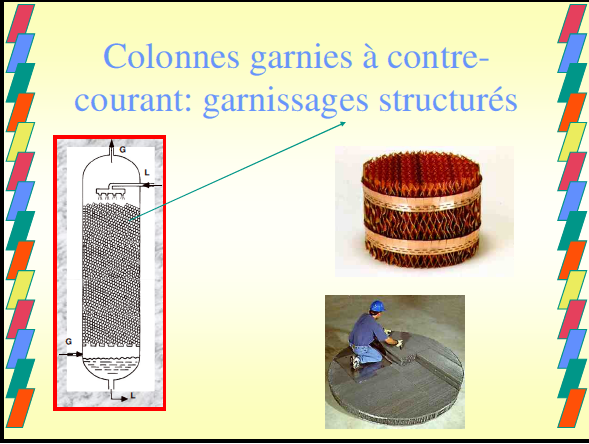 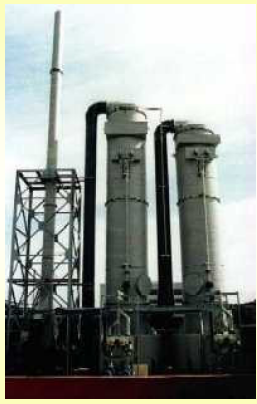 2.6	Filtres
Les filtres servent à capturer les particules dans le cas des émissions gazeuses. Il est aussi utilisé pour filtrer des liquides comme l’eau. Les flux de gaz passent à travers un filtre qui collecte les particules. Les filtres peuvent être sous forme de feuilles, de cartouches ou de sacs. Ils ont une efficacité de plus de 99,9%. Ils ne sont pas sensibles aux fluctuations du débit du gaz ni aux problèmes de corrosion. Leur maintenance est très simple et leur géométries variées avec une grande gamme de dimensions ce qui les rend adaptables à tous les systèmes.
Cependant, leur fabrication nécessite des techniques couteuses. Ils ne résistent en général pas aux hautes températures et leur remplacement nécessite une protection respiratoire du personnel. Ils ne supportent parfois pas les pressions élevées.
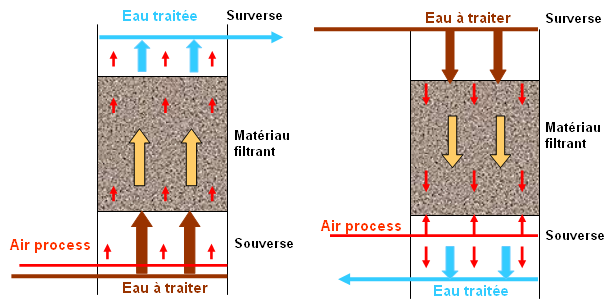 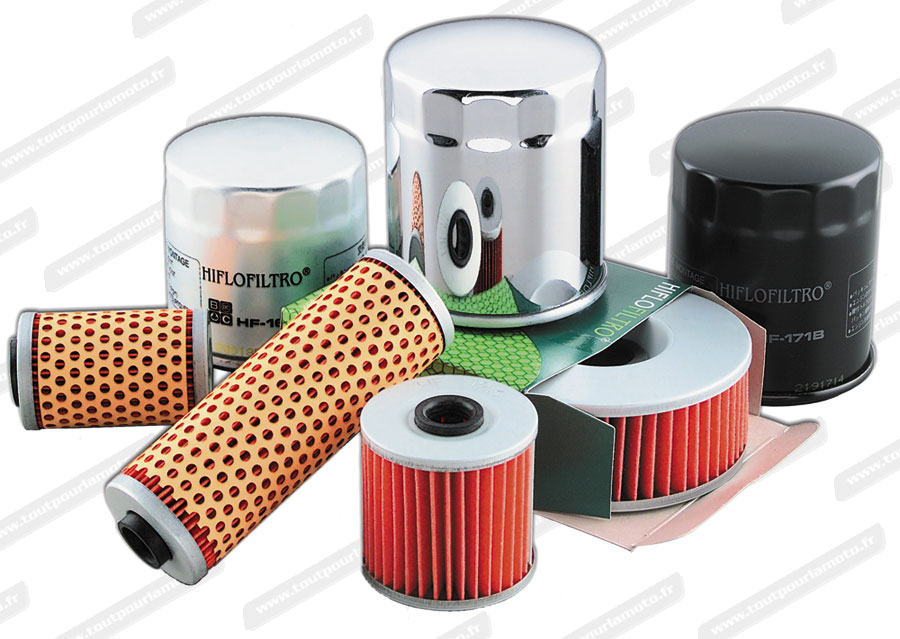 2.7 Réduction des NOx
La réduction spécifique des NOx est très complexe à mettre en œuvre. Tous les systèmes de combustion dégagent des NOx. Elle se fait par plusieurs méthodes :
réduction de la température : la partie majeure des émissions NO se fait à haute température. La réduction de celle-ci permet donc de réduire considérablement les émissions de NO. Techniquement, cela se fait par la recirculation des gaz brulés, l’optimisation des conditions de combustion, la réduction de l’excès d’air ou encore l’injection de vapeur d’eau dans le système de combustion. Cette vapeur sert à diluer et à refroidir,
réduction du temps de séjour : cette réduction du temps que passe le carburant à brûler ou à être injecté retarde l’ionisation de l’azote. Il est nécessaire de faire des réglages de l’injection de l’air, du carburant et d’injecter de la vapeur d’eau,
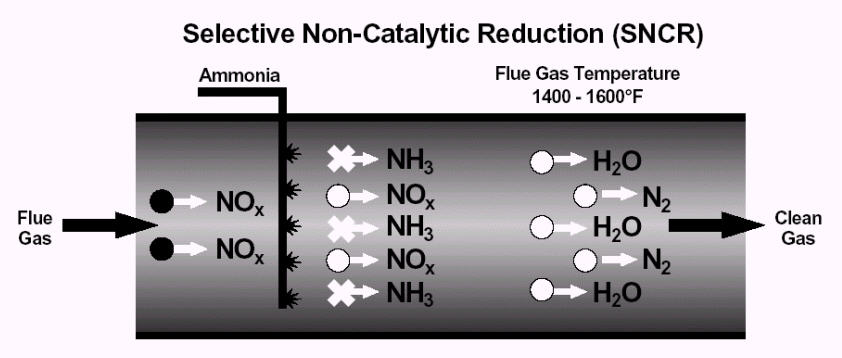 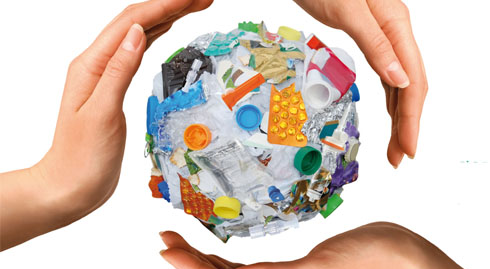 3 Recyclage
Le recyclage consiste à redonner une seconde utilisation aux déchets pour qu’ils puissent être réexploités sous une nouvelle forme. C’est le contraire de l’élimination, qui consiste à détruire les déchets sans leur donner une nouvelle utilisation. Le recyclage peut être :
mécanique : les déchets sont réintroduits dans l’industrie sans que leur structure chimique ne soit détruite,
énergétique ou thermique : les déchets, en brûlant, sont transformés en chaleur utilisée dans les procédés industriels en tant qu’énergie thermique,
chimique : la structure chimique des déchets est détruite, ils se transforment en d’autres molécules et deviennent des produits intermédiaires utilisés dans un procédé industriel.
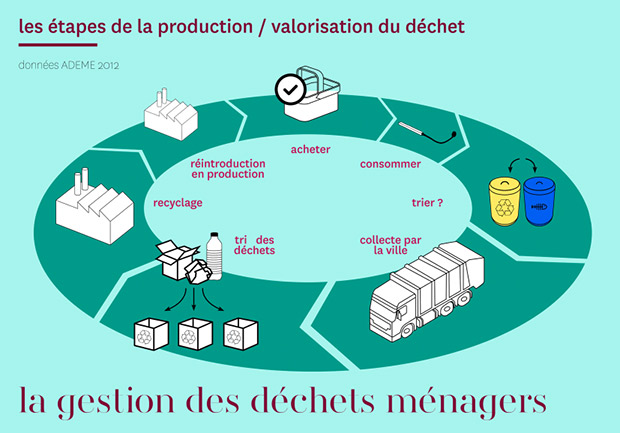 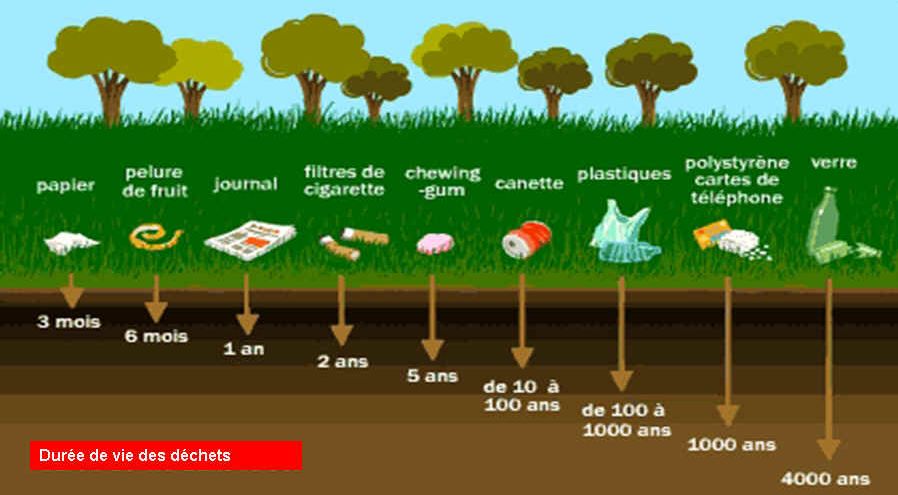 3.2 Méthodes de valorisation par le recyclage
La valorisation des déchets est toute opération permettant de réutiliser les déchets après transformation ou en utilisation directe. Avant de procéder à la valorisation, il est utile de déterminer le potentiel des déchets, c’est-à-dire leur nature et la possibilité de les transformer. Il existe les types suivants de recyclage :
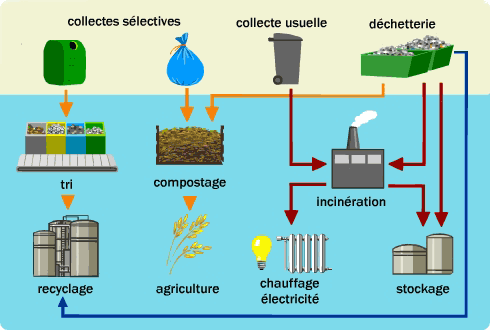 3.2 Méthodes de valorisation par le recyclage
recyclage physico-mécanique : après avoir été triés, les déchets sont fondus s’ilssont fusibles. Sinon, ils sont broyés et réincorporés dans de nouvelles formules,
recyclage en matière première pour la chimie : la matière des déchets est décomposée et sa formule chimique change. Ceci peut se faire par pyrolyse, hydrogénation, gazéification ou autre,
recyclage énergétique : les déchets sont brulés et la chaleur récupérée est utilisée en tant qu’énergie pour le chauffage, la production d’électricité ou de vapeur, ou dans les fours industriels. Pour cela, il faut que le pouvoir calorifique des déchets soit élevé. L’opération se déroule dans des incinérateurs qui sont soumis à des lois très strictes concernant leurs émissions polluantes.
Acteurs de la préservation de l’environnement
Le principe de préservation de l’environnement passe par un travail de groupe qui implique plusieurs acteurs économiques, sociaux et politiques.
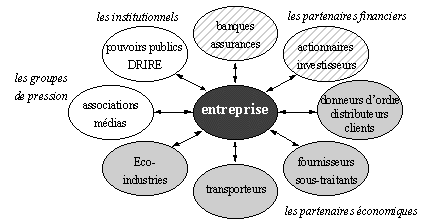 1 Organismes internationaux
Les instances internationales comme les Nations Unies jouent un rôle dans la prise de conscience globale, l’incitation à agir, l’harmonisation des actions et l’action internationale elle-même. Elles organisent des conférences et des rencontres mondiales, permettent d’établir des programmes sur l’environnement comme l’Agenda 21 et peuvent même obliger certains pays récalcitrants à agir dans ce sens.
2 Gouvernements et pouvoirs publics
Ils ont le pouvoir de s’engager à préserver l’environnement. Les hautes instances des pays veillent à l’application du développement durable et de ses principes dans leur territoire. Ils ont aussi le pouvoir d’élaborer des stratégies nationales de développement durable et de légiférer dans leur pays. Ils doivent veiller à appliquer les principes écologiques.
3 Collectivités locales
Elles font partie des acteurs principaux car elles gèrent l’aménagement, l’eau, l’habitat, le transport, les déchets et l’énergie de leur territoire. Elles peuvent encourager et privilégier l’acquisition et la consommation de produits écologiques. Elles gèrent les marchés et appels d’offre et peuvent donc exiger des critères écologiques. Enfin, elles contribuent à l’application de la règlementation dans leur territoire.
4 Entreprises
Elles doivent intégrer dans leurs stratégies le développement durable. Les entreprises publiques sont les premières à appliquer des stratégies respectueuses de l’environnement car l’Etat y veille. Les entreprises privées se mettent à leur tour progressivement à ce concept et cherchent à avoir des certifications qui leur donnent aussi une bonne image.
5 Citoyens
Ils contribuent à la protection de l’environnement et consommant des produits écologiques et en ayant des gestes responsables comme le tri des déchets, la limitation de la consommation de l’eau et de l’énergie et la participation dans les actions associatives.
Législation	algérienne	en	matière d’environnement
L’Algérie à l’instar de la grande majorité des pays du monde, a développé une législation en matière de respect et de préservation de l’environnement. Cette législation d’abord timide, s’est développée d’une manière sensibles ces dernières années et continue à évoluer.
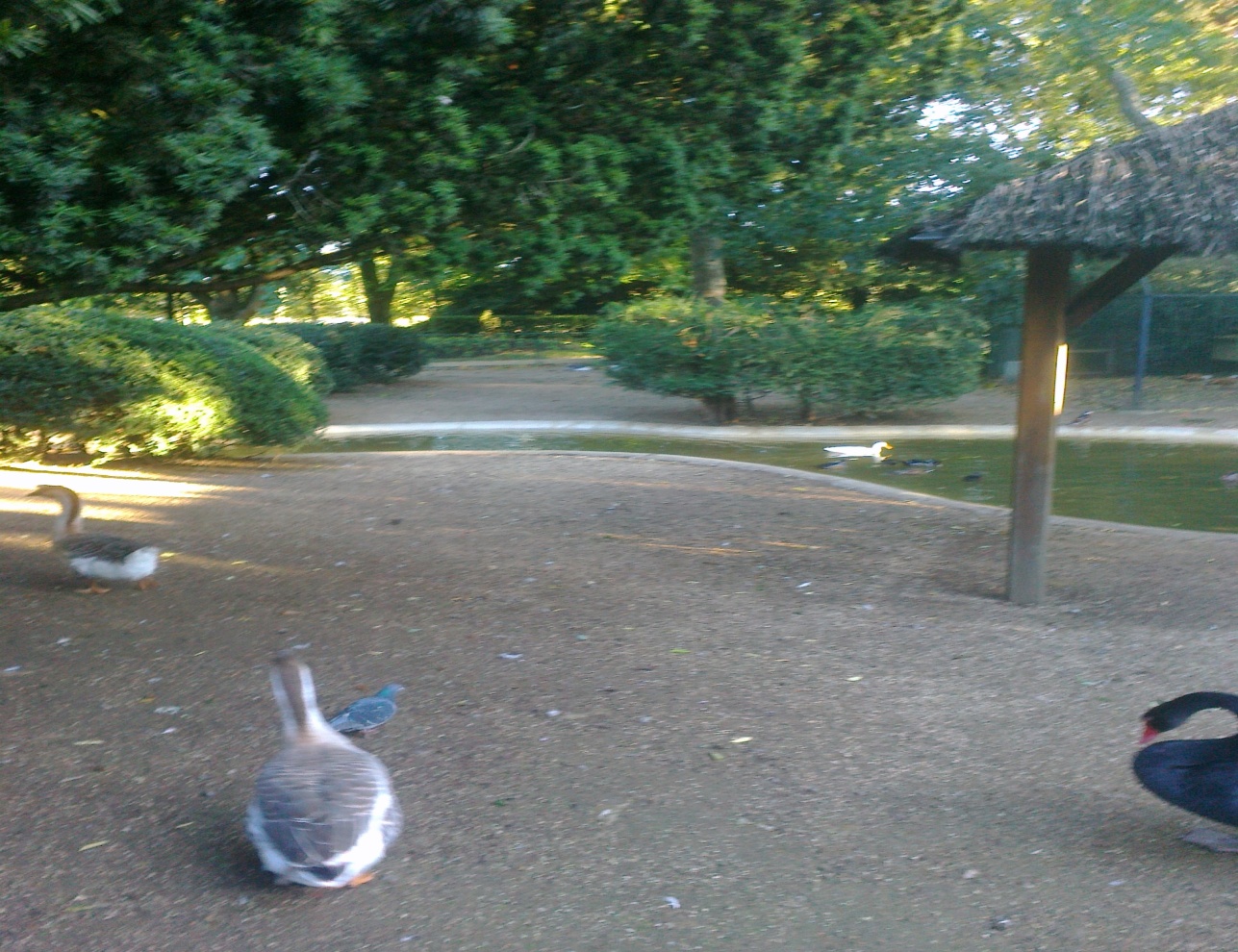 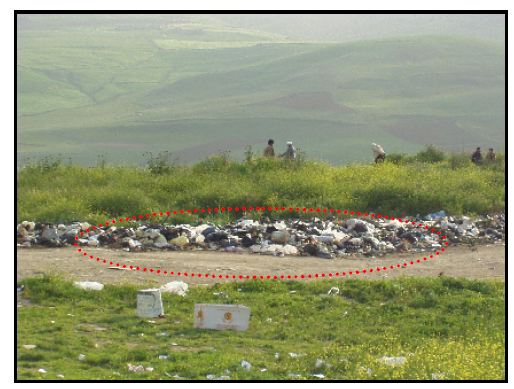 في الجزائر
في فرنسا
شكرا لإهتمامكم
La Protection de l ’Environnement est l ’affaire de tousحماية المحيط مسؤولية الجميع